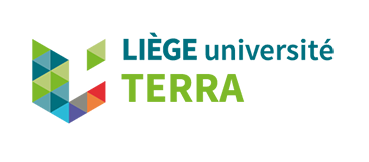 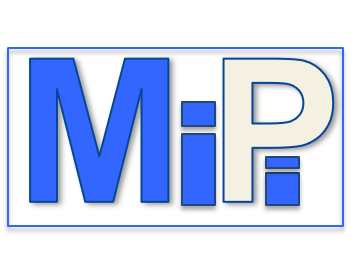 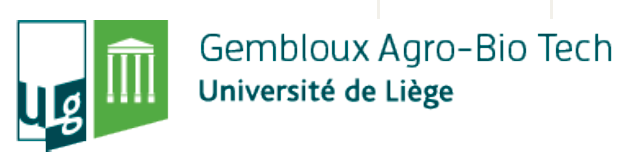 La levure comme usine cellulaire
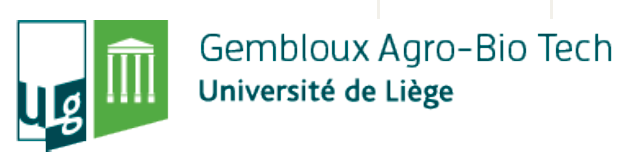 Marie Vandermies, Olivia Denies, Diem Hoang Do, Chrispian Theron, Antoine Vassaux, Patrick Fickers
Production de Metabolites : Erythtritol
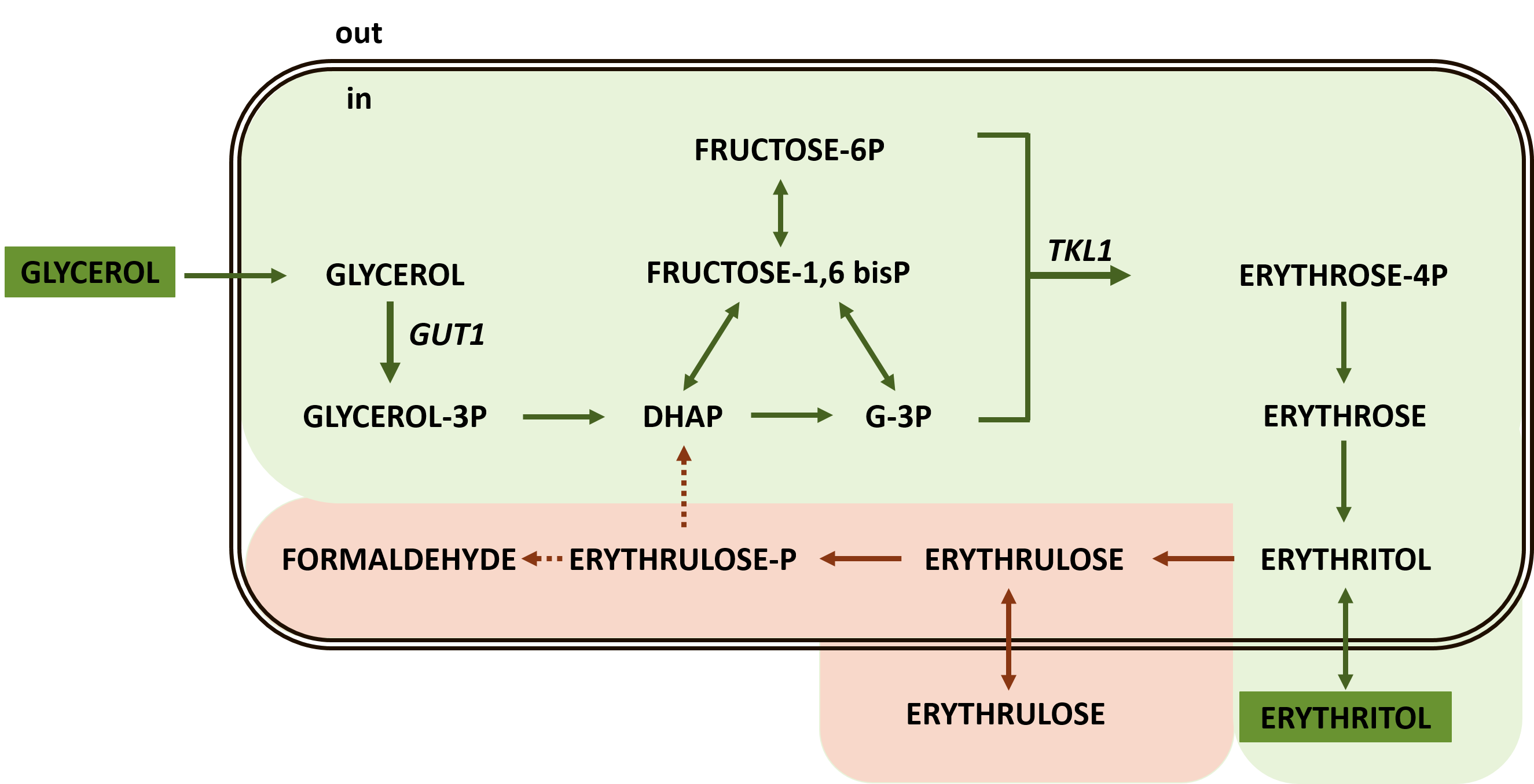 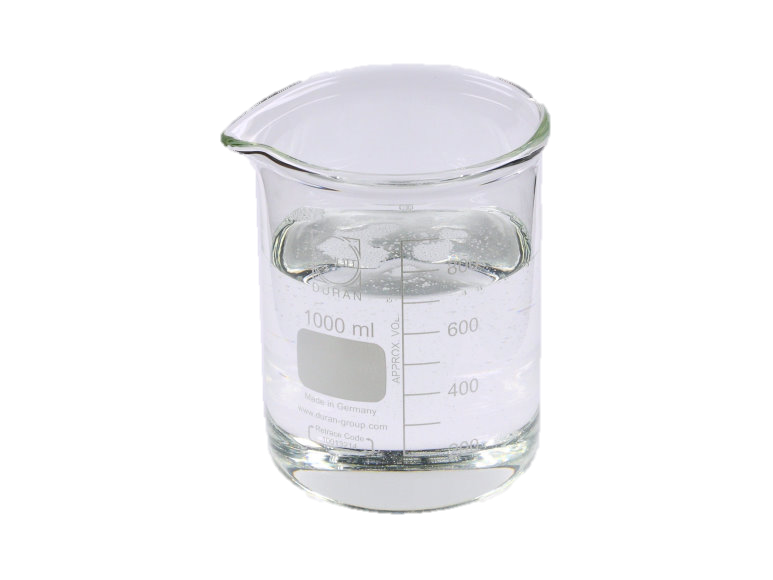 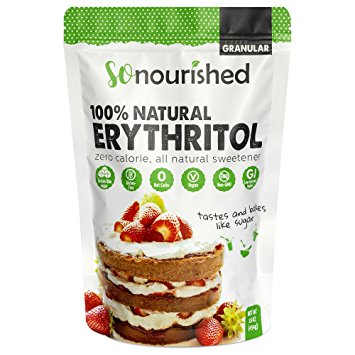 Adapted from Carly et al. 2017
Production de Proteines : Lipase CalB
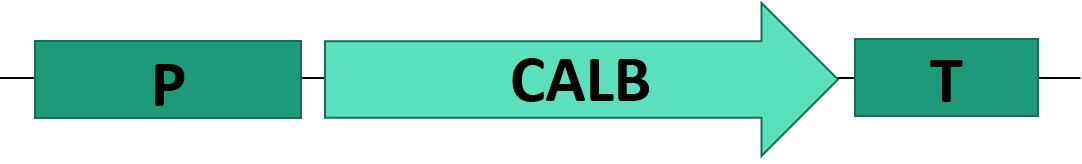 CASSETTE D’EXPRESSION
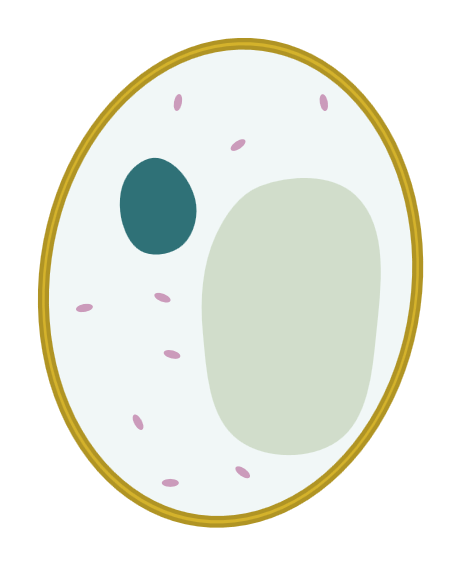 CELLULE-HÔTE
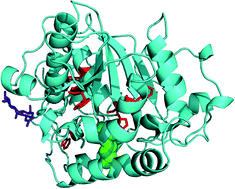 LIPASE CALB
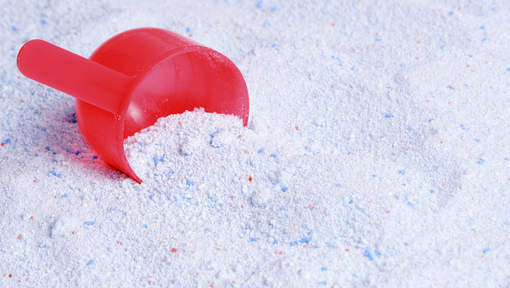 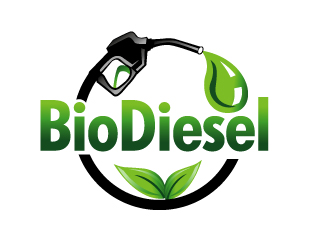 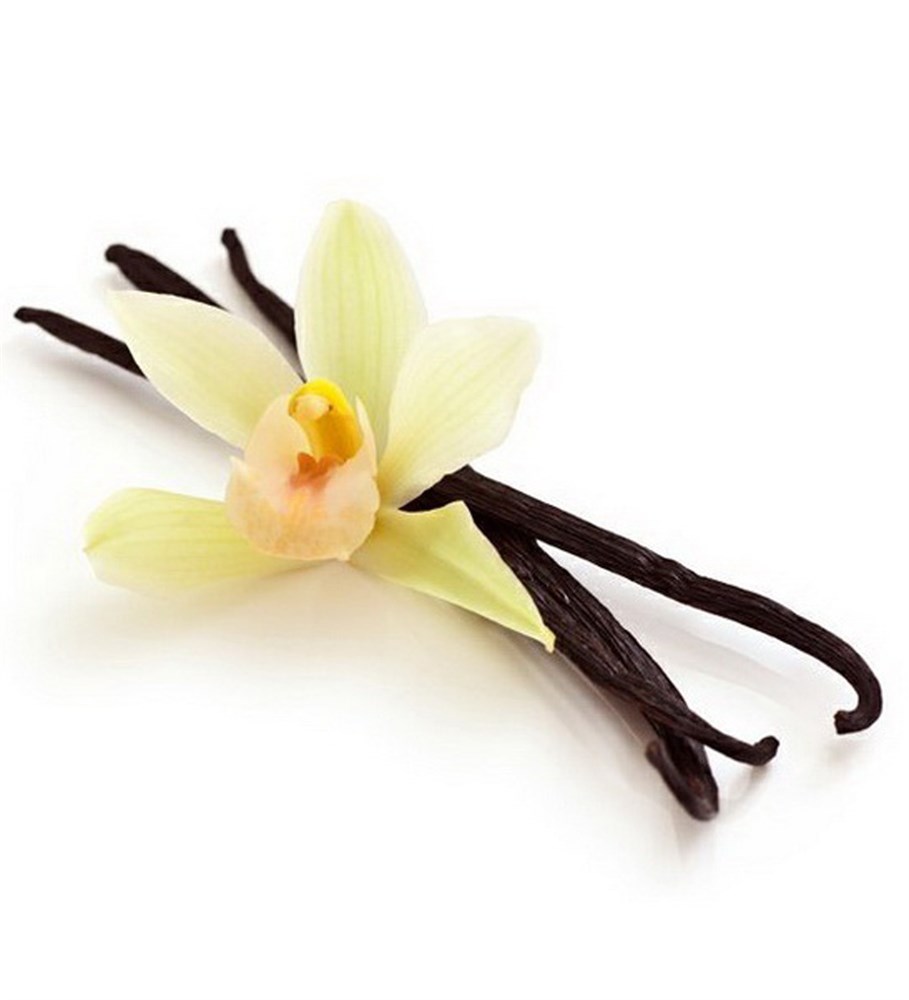 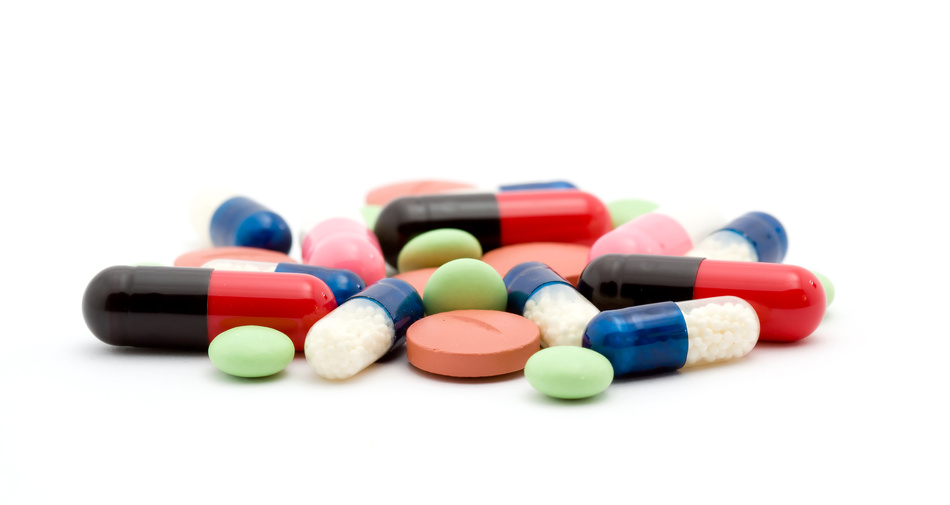 APPLICATIONS